Protectionism
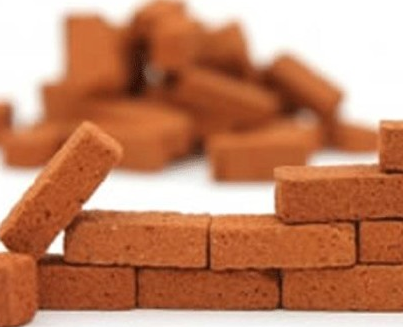 Building Barriers
Protectionism
Protectionism: The use of trade barriers to protect industries from foreign competition. 

 Types of trade barriers:
Tariffs
Import Quotas
Voluntary Export Restraint (VER)
Embargoes
Tariff
Tariff: A list or system of duties imposed by a government on imported or exported goods.

Current Tariffs:
Dairy – 20%
Auto Parts – 25%
Japanese Leather – 40%
French Chocolate – 100%
Shelled Peanuts – 132%
Live Foxes – 5%
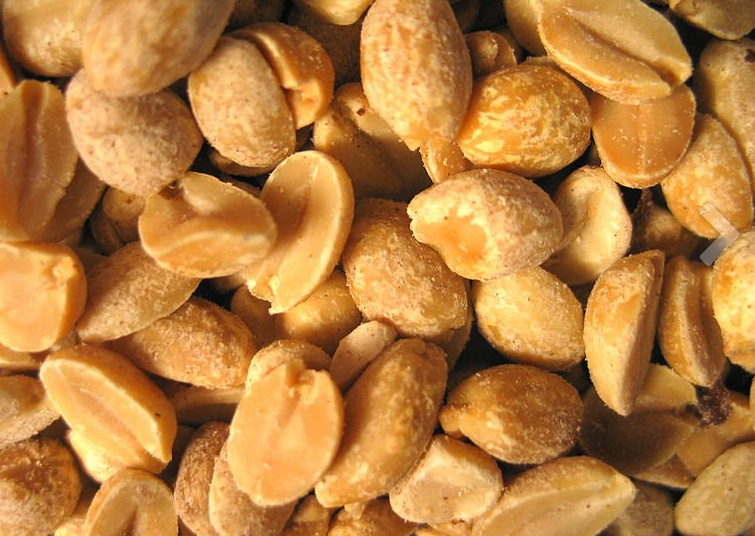 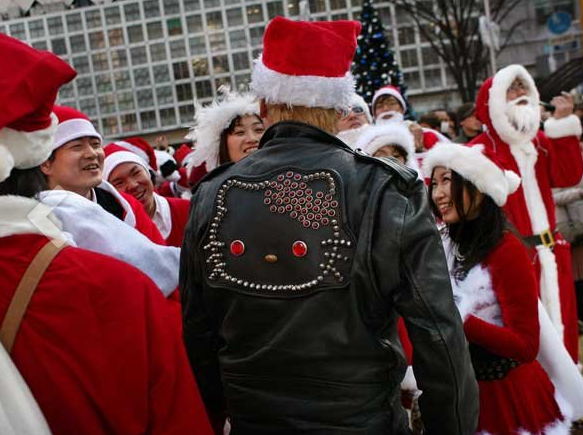 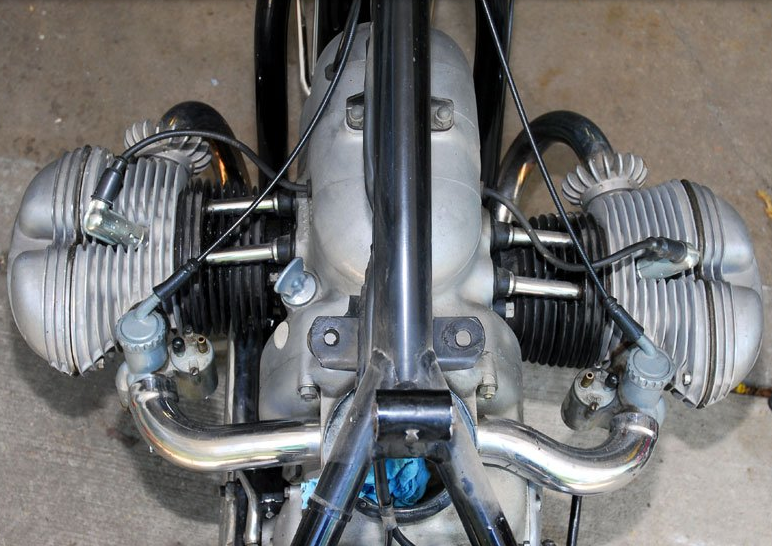 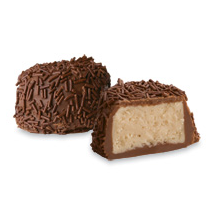 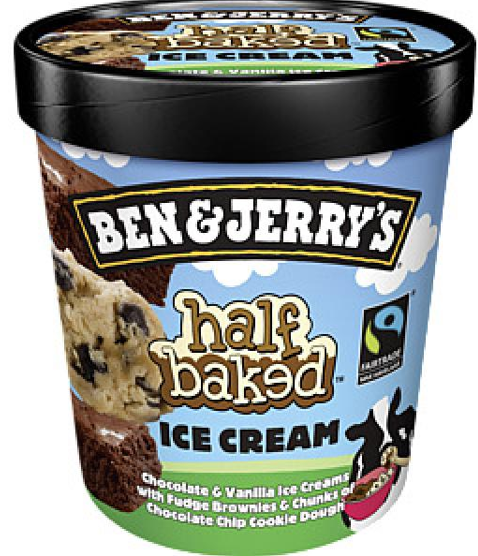 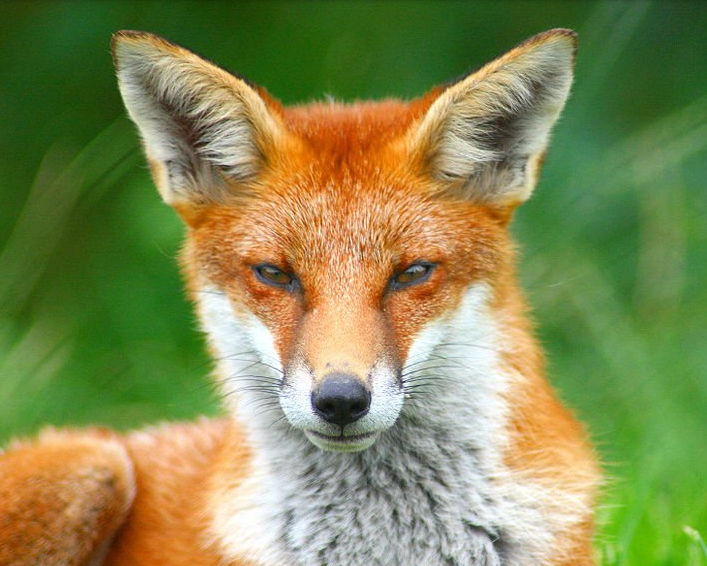 Import Quota
Import Quota: A limit on the amount of a good that can be imported.
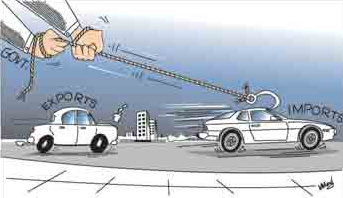 Voluntary Export Restraint
Voluntary Export Restraint (VER): A self-imposed limitation on the number of products shipped to a particular country.

	- Offered by the exporter to appease the importing 	country so they don’t imposing harsh trade barriers.
Embargo
Embargo: An official ban on trade or other commercial activity with a particular country.

Who do we shun?
North Korea – 1950
Iran – 1979
Syria – 1986
Sudan – 2002
Cuba – 1962
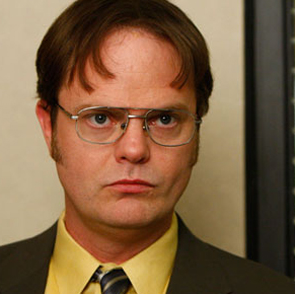 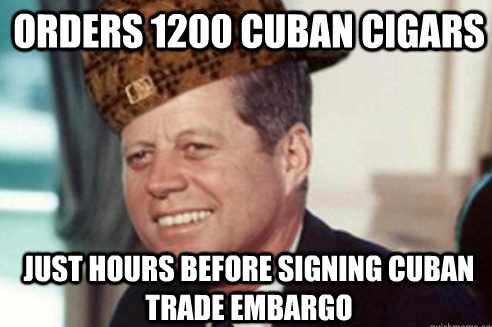 Building Trade 
Barriers is Bad!
Trade Barriers = Trade Wars
This is why we build bridges…trade bridges
Why Protectionism?
It protects workers’ jobs.


It protects infant industries.


It protects national security.
1. Protecting Workers’ Jobs
Shelters workers that would be hurt by foreign competition.
Lets look at the steel industry…
BUY AMERICAN!
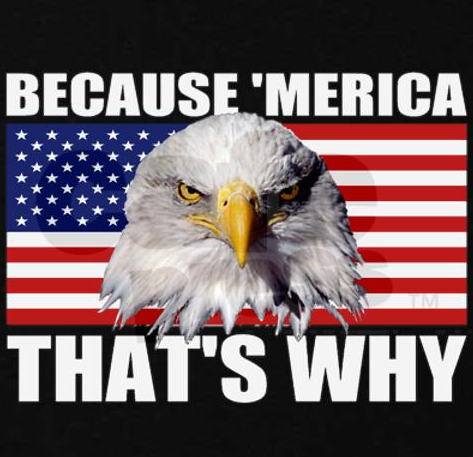 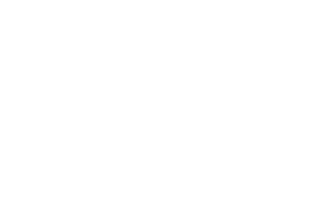 Negative:

Tariffs allows the government to receive revenue but can also cause economic challenges:

Price increase can be thought of as a reduction in consumer income.  

Since consumers have less buying power they purchase less.  Domestic producers in other industries in turn sell less which, causing a decline in the economy. 

Therefore, tariffs take away purchasing power and decreases sales.
  
***Tariffs = Less Purchasing Power
BUT…
Tariffs are bad for the overall economy!
					
					Imagine if a cotton tariff was							imposed on China…
Why???
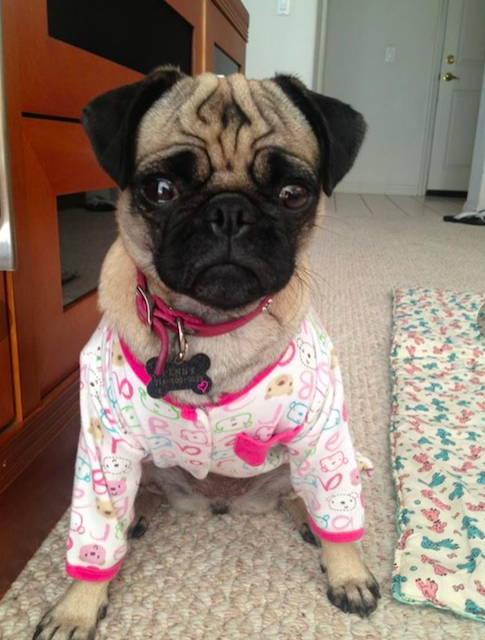 Tariff
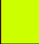 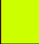 New ‘Merican Price
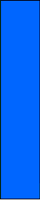 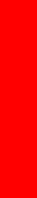 Domestic
Foreign
Stop, Collaborate, and Listen…
What if a foreign car company is selling its cars in the United States at a cheaper price than American car companies?

	What barrier of trade could the U.S. impose?
	
	What would the American car industries do in response?

	How would Americans respond?

	Is this good or bad for the economy? Why?
T.P.S
2. It Protects Infant Industries
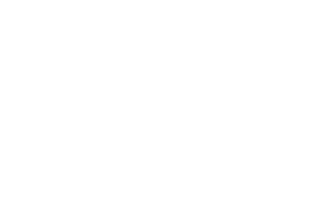 Negatives:
It takes away incentives to become efficient and competitive.

Once given, the tariff is hard to take away because the infant never “grows up.”
Uses tariff to shield young company from foreign competition until it is more mature.

After able to produce goods efficiently at a competitive price the tariff is eliminated because they can compete.
BUT…
3. Protect National Security
-  Some industries need tariffs because products are 	used to defend the country.
During war, countries need to be able to produce steel and other products, energy, and advanced technology.
Government wants to be sure these industries remain active in U.S.
Even free-trade supporters believe some industries need to be protected incase there is a crisis.
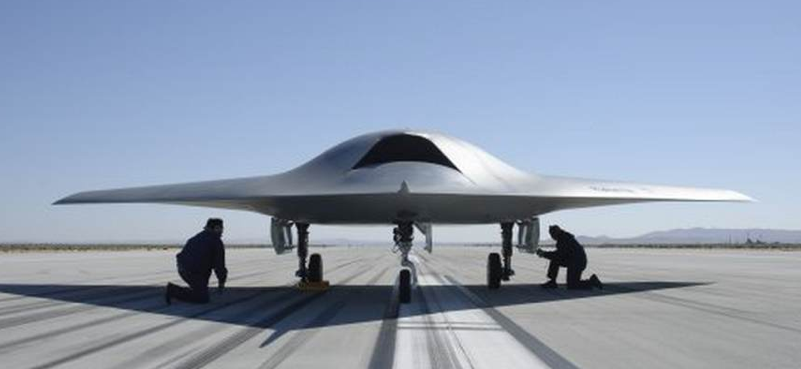 Trade Barriers are Bad!
Short story long…
Trade Barriers = Trade Wars
Barrier Bingo
Pair up…

First pair to get Bingo wins.

A Bingo can be made diagonally, horizontally, or vertically.
An acronym for Voluntary Export Restraint.
The U.S. imposes tax of 15% that makes jewelry from Mexico more expensive than jewelry made in the United States. This is an example of this type of trade barrier _________________.
The United States says Korea can export only 15,000 automobiles a year. This is an example of this type of trade barrier.
Even ____________________ supporters believe some industries need to be protected incase there is a national crisis.
In the video, how much of a pay cut did the steel workers get?
Tariffs on steel and advanced technology during times of war are used to …
We have this type of trade barrier with North Korea.
When the U.S. puts an embargo on a country it means we are…
A tariff is a…
A quota is a _____________________.
Protection of infant industries takes away __________________ to become more efficient and competitive.
When you use a tariff to shield a young company from foreign competition you are …
The United States imposed an embargo on Cuba in this year.
Tariffs, VERs, import quotas, and embargos are ___________________.
The tariff for a live fox is…
___________________ is the use of trade barriers to protect industries from foreign competition.
JFK ordered 1200 of these before he signed the Cuban Trade Embargo.
When Japan decides to limit the amount of foreign car exports to the U.S. this is an example of a __________________________ trade barrier.
My favorite class is ___________________.
There is a fear that infant industries may never ________________ under a tariff.
When we protect workers’ jobs we _______________ workers that would be hurt by foreign competition.
A Voluntary Export Restraint is a _________________________ on the number of products shipped to a particular country.
When you shelter workers who could be hurt by foreign competition you are…
Tariffs are ____________ for the overall economy.